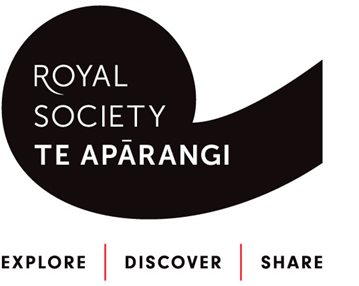 ORCID for Researchers
OPSITARA Research Symposium 
30/11/2023 – 01/12/2023
Dr Alex Freemantle – ORCID Lead, Royal Society Te Apārangi 		0000-0002-0535-0662
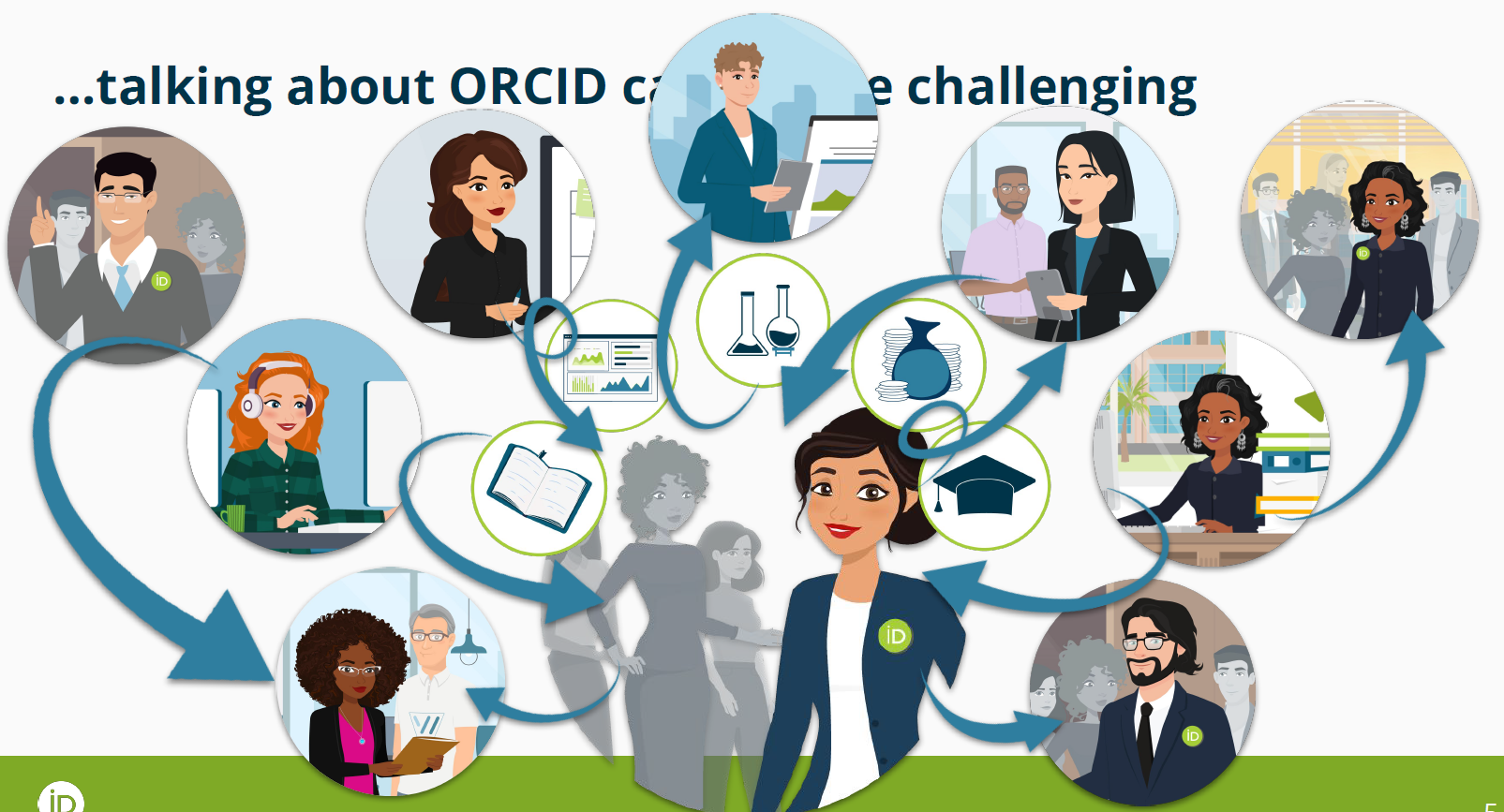 2
What is ORCID?
A free online profile about your professional activities from your research career
You can gather all your employment affiliations, research outputs, and professional activities in one place
It makes your life easier!
Saves you time
Easy to use
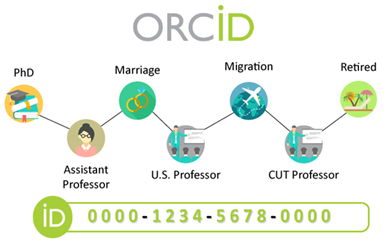 [Speaker Notes: ORCID makes your life easier as you build or manage your career. It is a free, easy-to-use, online profile that you control, where you can gather all your professional affiliations, research outputs, and activities in one place.
Uniquely yours
Name flexibility
More time for research
Reduced administrative burden
Portable profile]
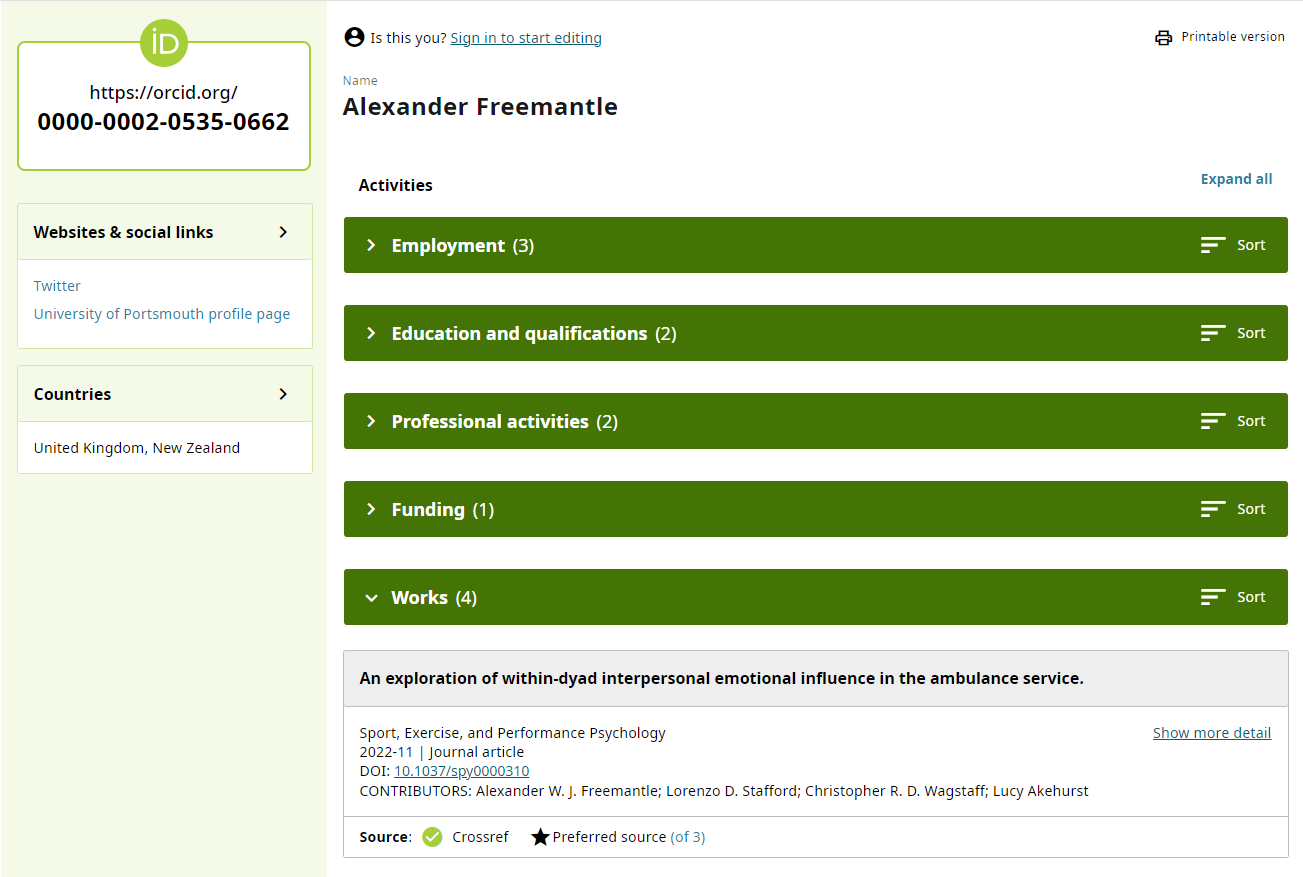 Populating your Records
Education and Qualifications
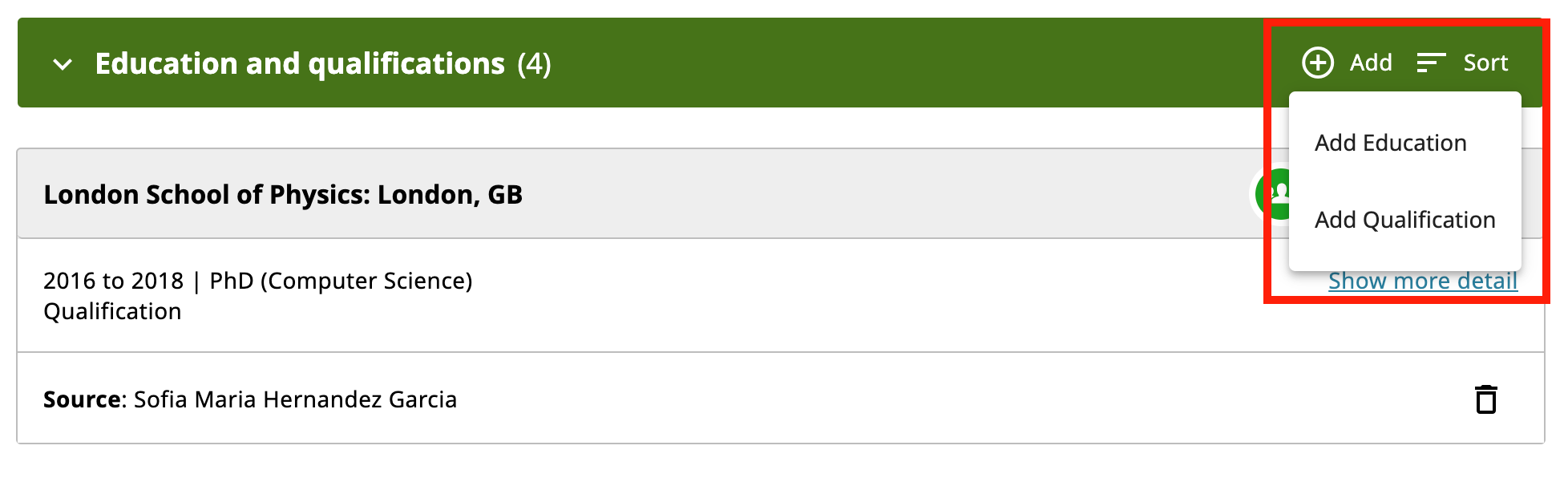 Funding
Search & Link -> Dimensions Wizard
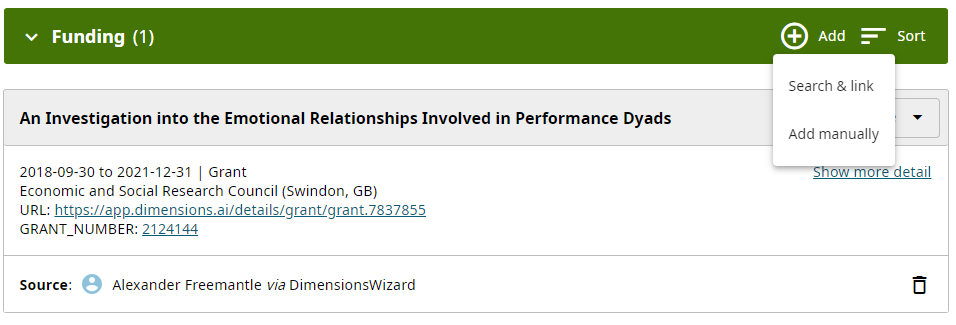 Works
-
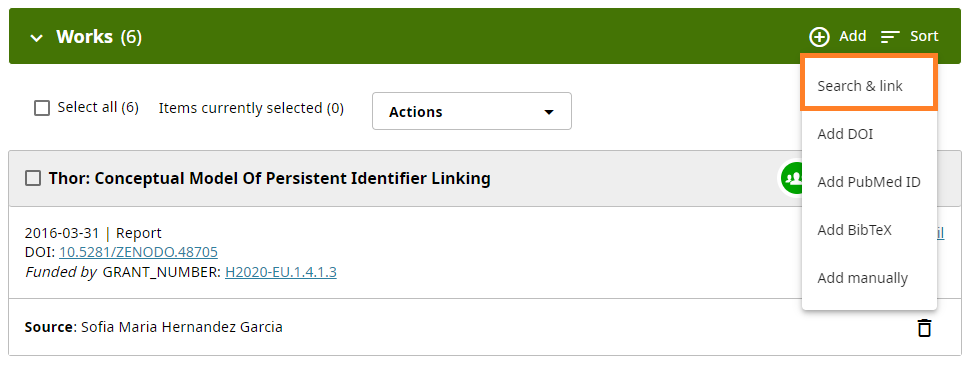 Scopus
CrossRef
Web of Science
DataCite
ISNI
How is ORCID different?
ORCID records include more than just works information
Accurate attributions 
Information can be verified using the source
Name disambiguation 
A unique persistent identifier
Interoperable integrations allow for the removal of administrative burden
You control the security
Trusted by the sector
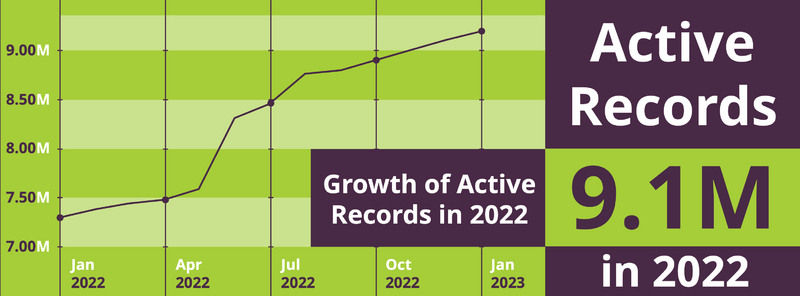 6
The New Zealand ORCID Consortium
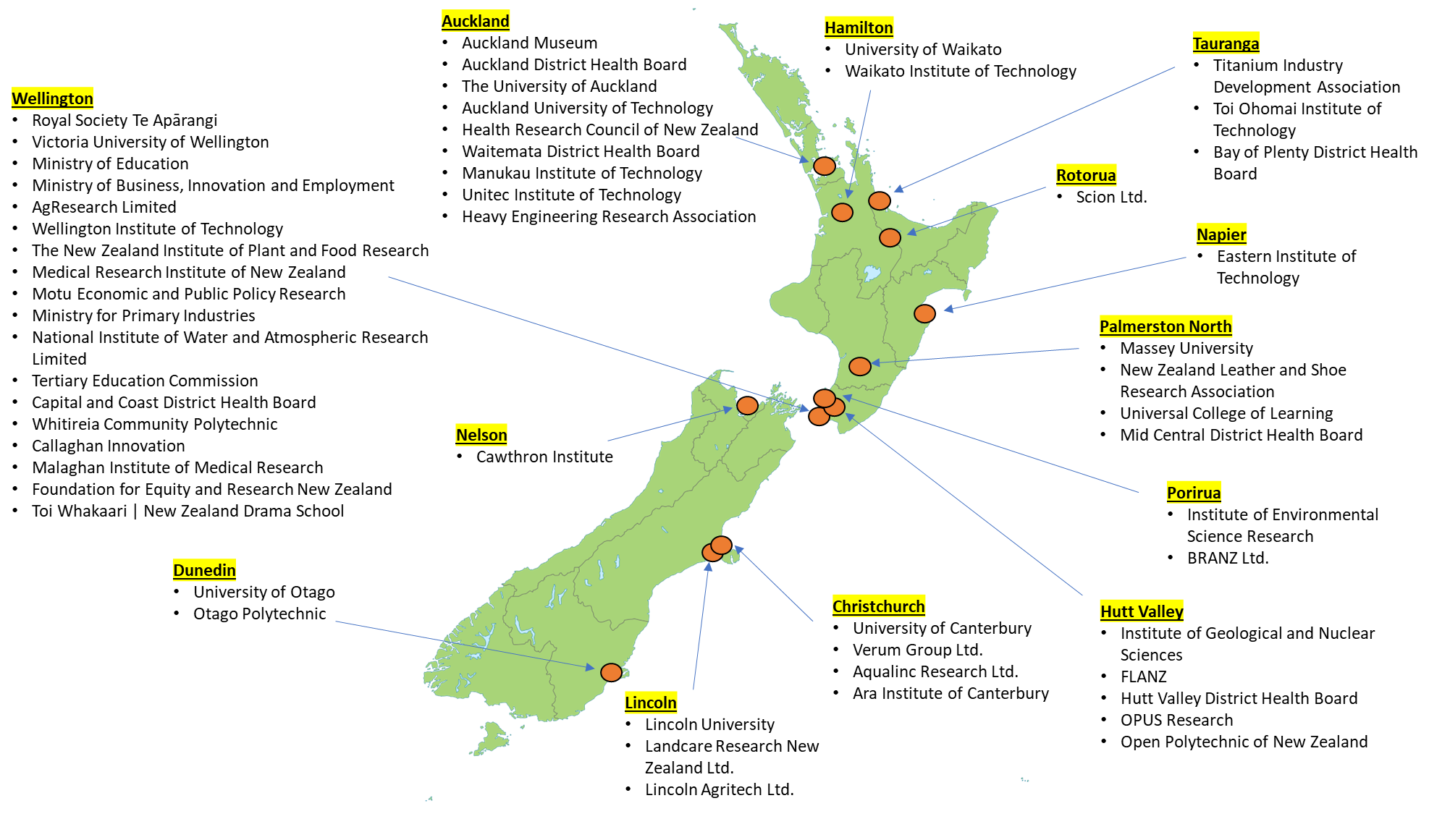 Visit ORCID.org to sign up for a free ORCID account now!
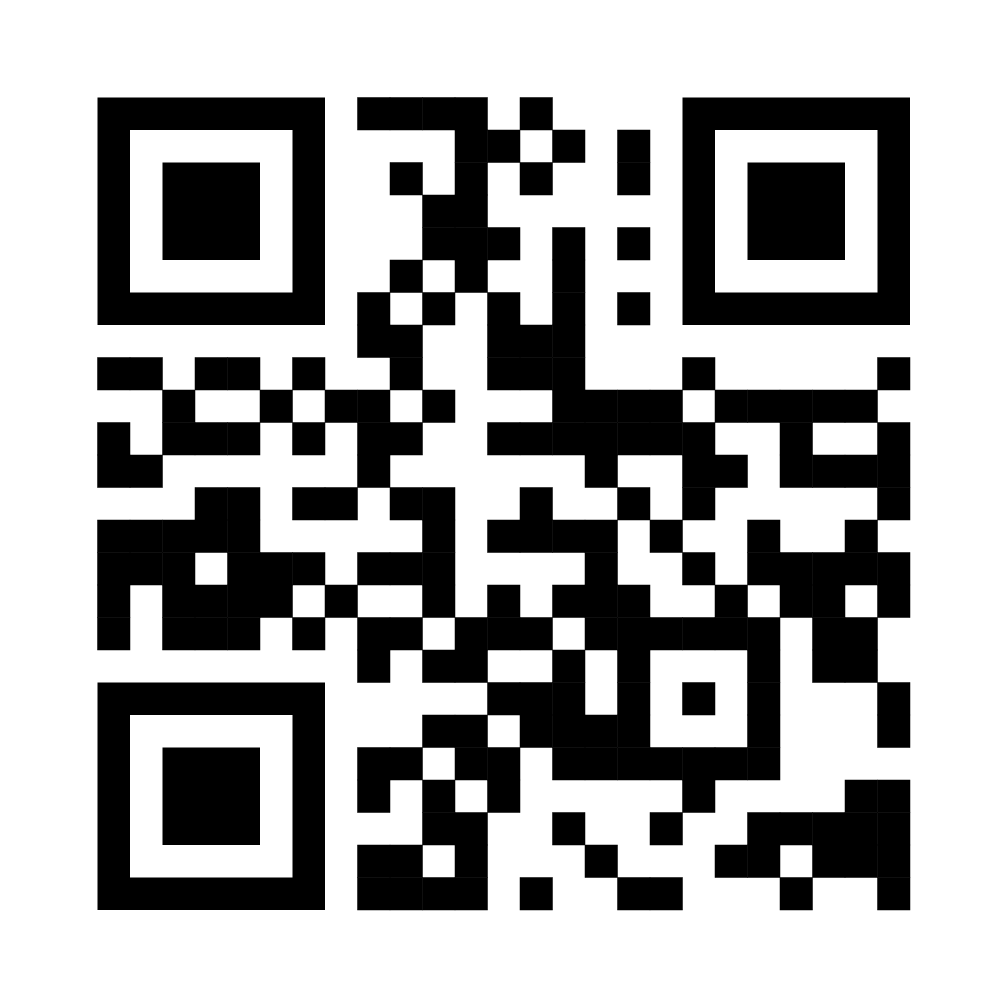 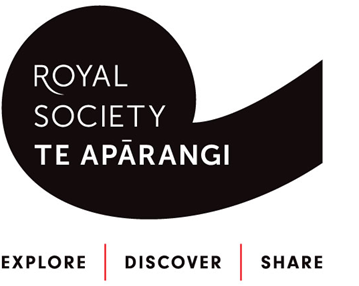 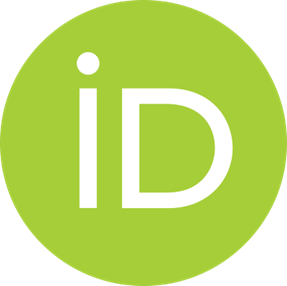 Any question? orcid@royalsociety.org.nz
8